WMONEX to TOGA COARE 
A Tribute to Bob Houze and His Lifelong Pursuit of Earth’s Precipitation Systems
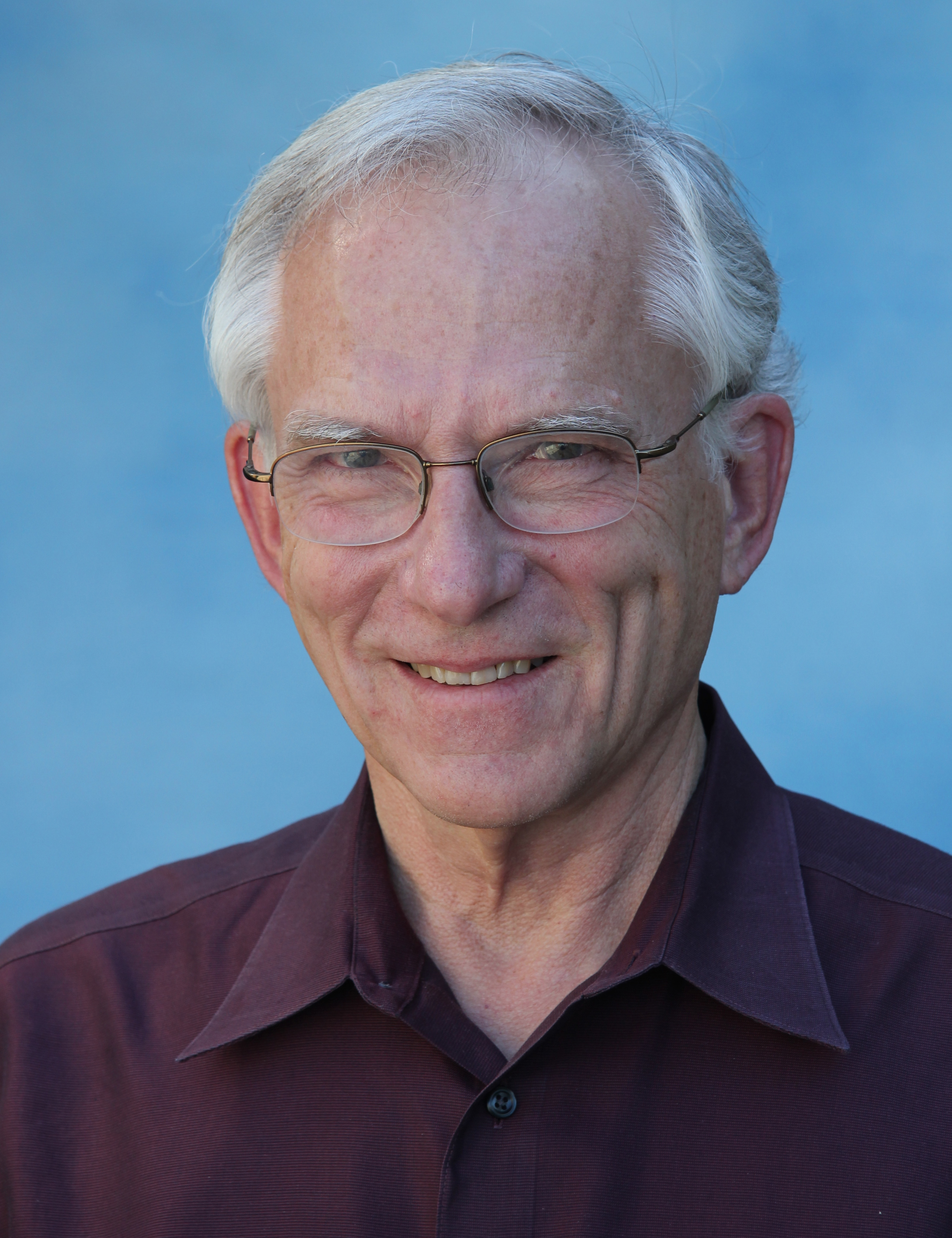 Richard H. Johnson
Colorado State University
Robert A. Houze, Jr. Symposium, AMS Annual Meeting, Seattle, 24 January 2017
Bob Houze Field Campaign Time Line
PRE-STORM
MID-LATITUDES
CYCLES
EMEX
GATE
1980s
1970s
TROPICS
SMONEX
WMONEX
ATLANTIC HURRICANES
IMPROVE
MAP
COAST
COAST
TEPPS
2000s
AMMA
RAINEX
CaPE
1990s
JASMINE
TOGA COARE
KWAJEX
TRMM, CloudSat, GPM
OLYMPEX
HS3
2020s?
2010s
DYNAMO
GRIP
Bob Houze Field Campaign Time Line
PRE-STORM
MID-LATITUDES
CYCLES
…
|
EMEX
GATE
1980s
1970s
TROPICS
SMONEX
WMONEX
THIS TALK
ATLANTIC HURRICANES
IMPROVE
MAP
COAST
COAST
…
TEPPS
2000s
AMMA
RAINEX
CaPE
|
1990s
JASMINE
TOGA COARE
KWAJEX
TRMM, CloudSat, GPM
OLYMPEX
HS3
2020s?
2010s
DYNAMO
GRIP
Bob Houze Field Campaign Time Line
PRE-STORM
MID-LATITUDES
CYCLES
EMEX
GATE
1980s
1970s
TROPICS
SMONEX
WMONEX
ATLANTIC HURRICANES
IMPROVE
MAP
COAST
COAST
TEPPS
2000s
AMMA
RAINEX
CaPE
1990s
JASMINE
TOGA COARE
KWAJEX
TRMM, CloudSat, GPM
OLYMPEX
HS3
2020s?
2010s
DYNAMO
GRIP
Leading up to MONEX: emerging recognition of prevalence of mesoscale organization of tropical convection…
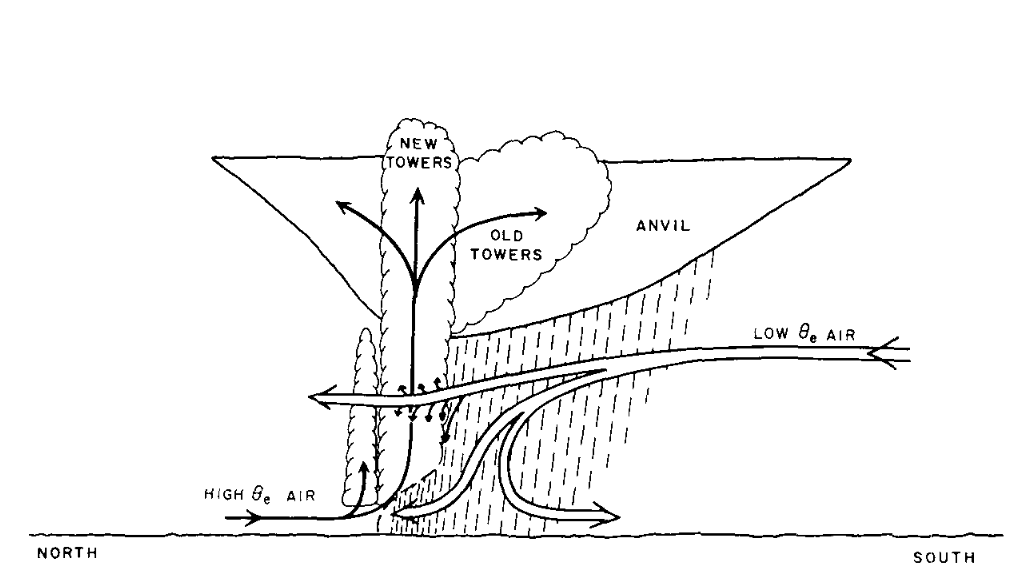 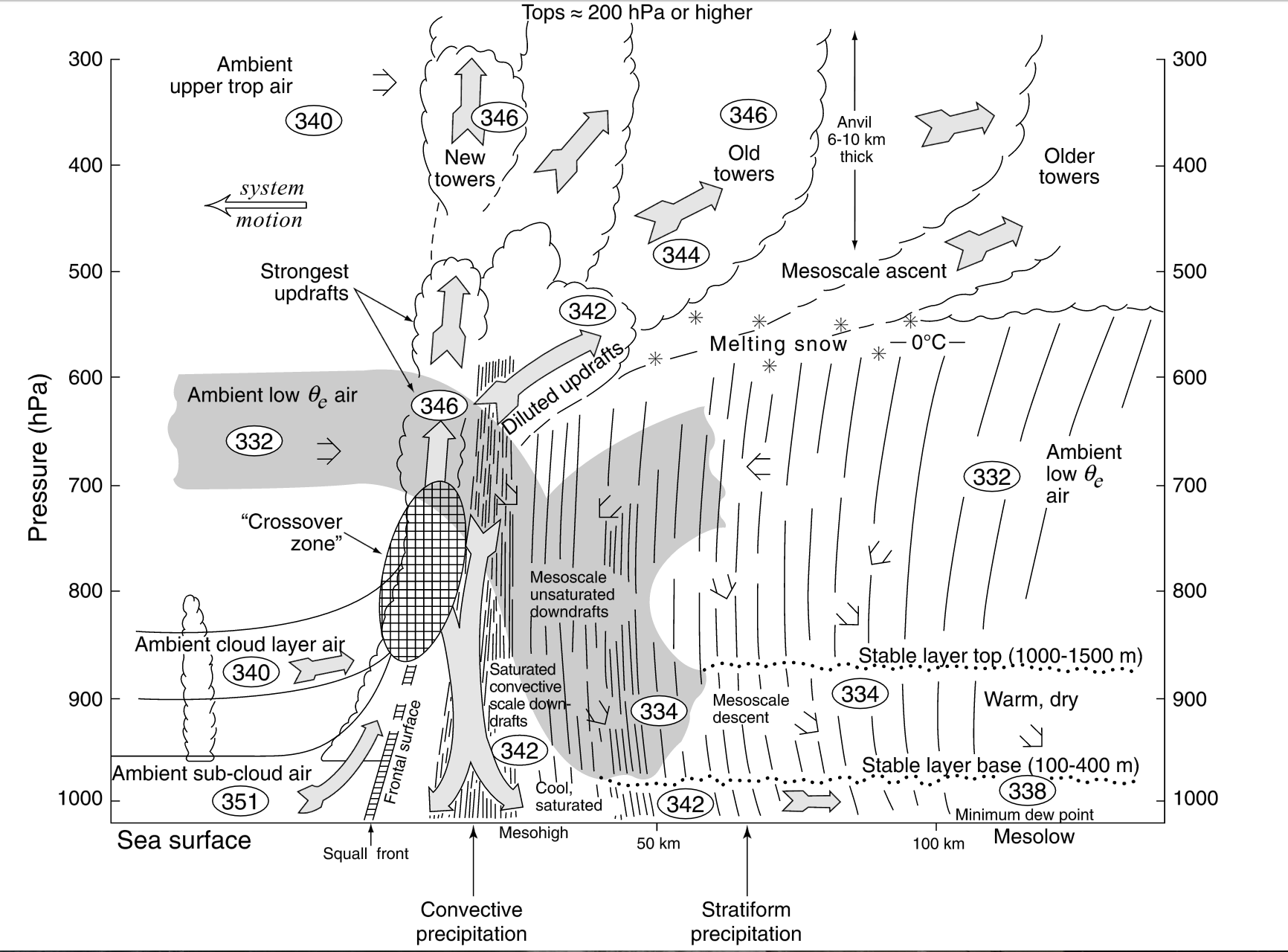 BARBADOS (1968) & GATE (1974)
LINE ISLANDS EXPERIMENT (1967)
~ 600 km horizontal extent!
Zipser (1969)
Zipser (1977)
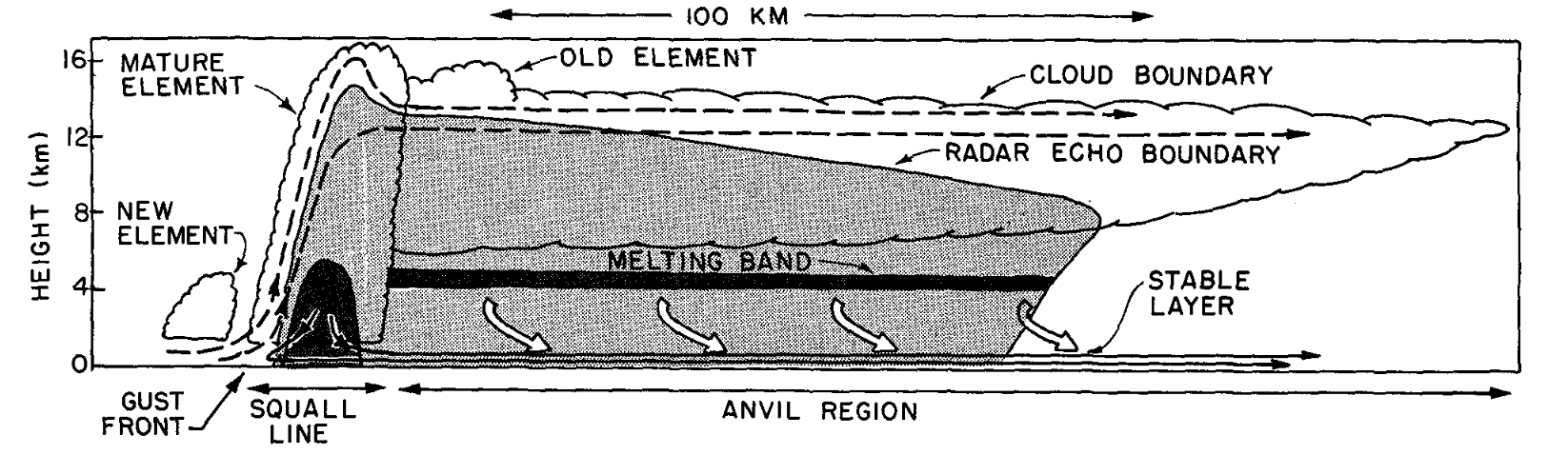 GATE
Houze (1977)
[Speaker Notes: Horizontal dimension of Line Islands MCS ~ 600 km.  Zipser (1969) indicates system is similar to midlatitude squall lines (e.g., Newton 1963) and West Africa squall lines (Hamilton and Archbold 1945).]
Winter MONEX
December 1978
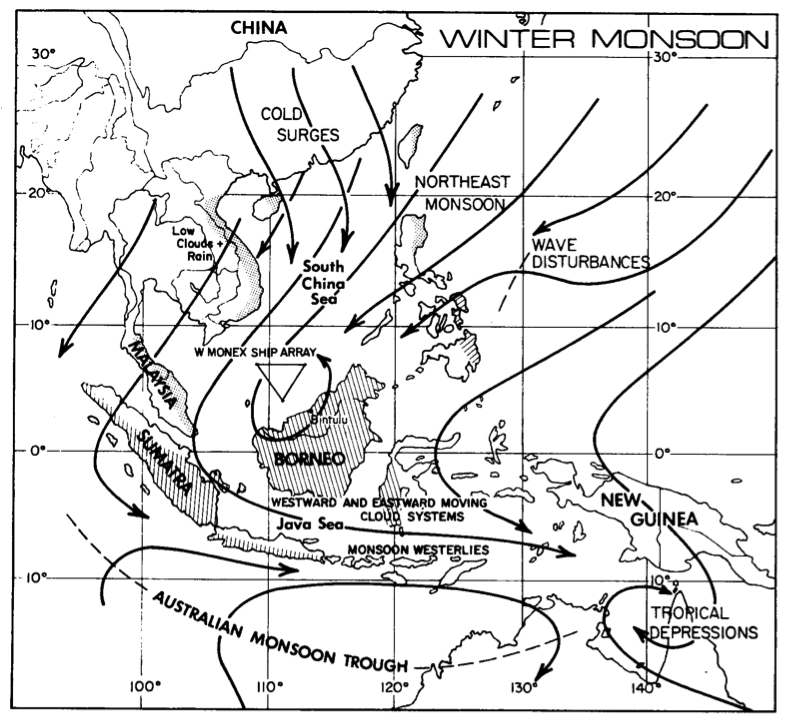 Cold surges, Hadley/Walker circulations, interhemispheric exchanges, near-equatorial depressions, heat sources/sinks
Ops Center
Kuala Lumpur
MIT radar
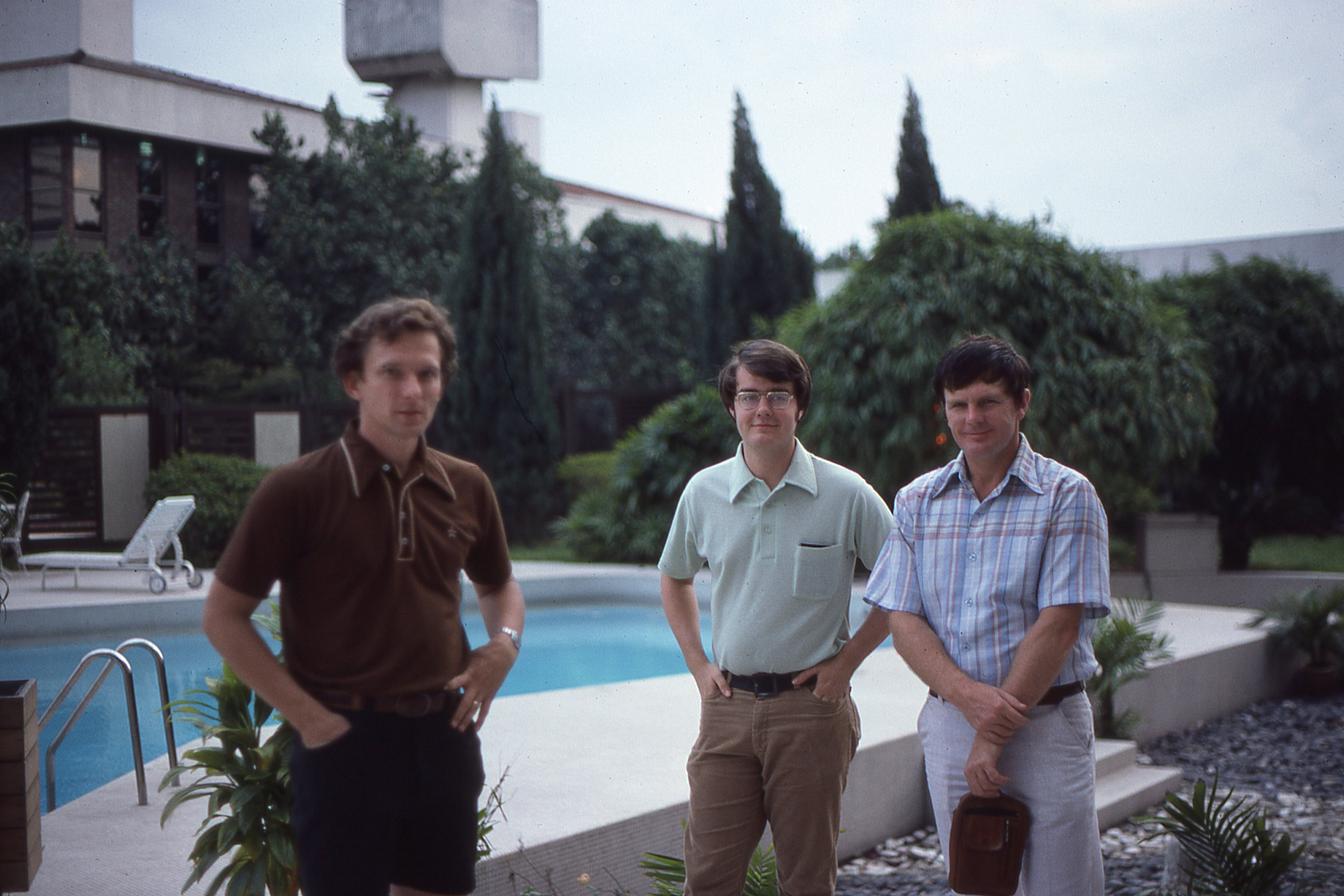 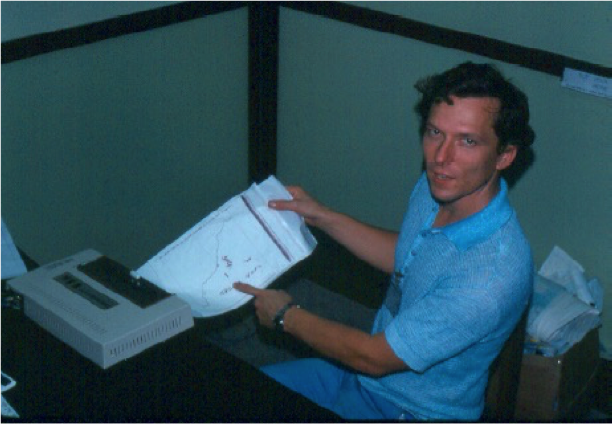 Images from MIT radar at Bintulu
At Kuala Lumpur Operations Center
[Speaker Notes: Scientific objectives were mostly related to cold surges, interhemispheric exchanges, and near-equatorial depression in southern SCS.  Nevertheless, a major finding had to do with near-equatorial convection and its diurnal cycle.]
Houze, R. A., Jr., S. G. Geotis, F. D. Marks, Jr., and A. K. West, 1981: Winter monsoon convection in the vicinity of north Borneo. Part I: Structure and time variation of the clouds and precipitation. Mon. Wea. Rev., 109, 1595-1614.
And what came of these observations?
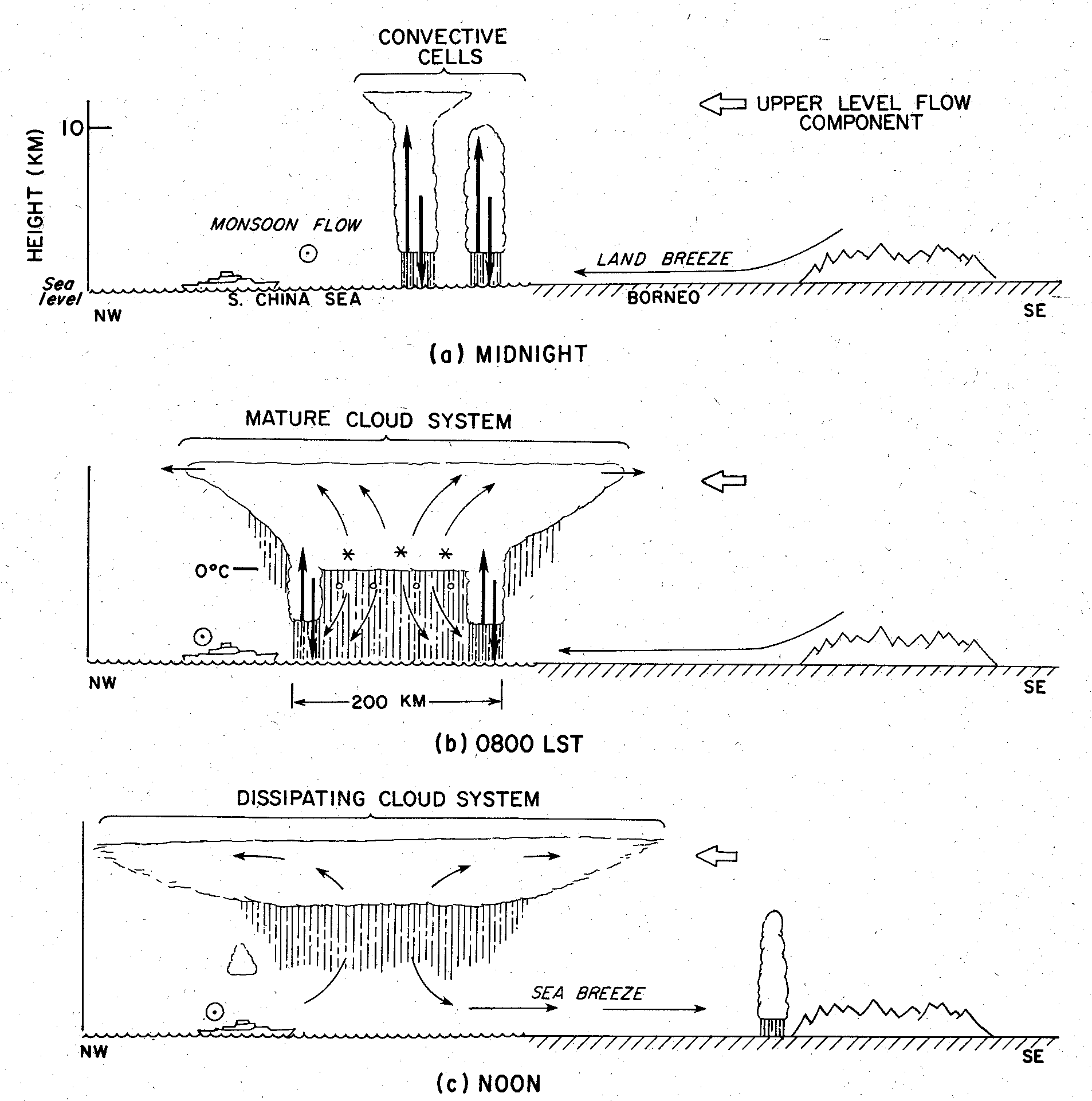 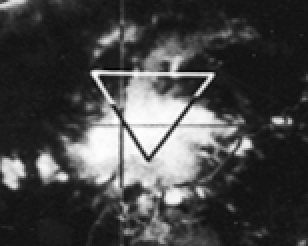 1400 L
*Bintulu
10 Dec 1978
Then combining WMONEX and GATE findings…
Houze, R. A., Jr., 1982: Cloud clusters and large-scale vertical motions in the tropics. J. Meteor. Soc. Japan, 60, 396-410.
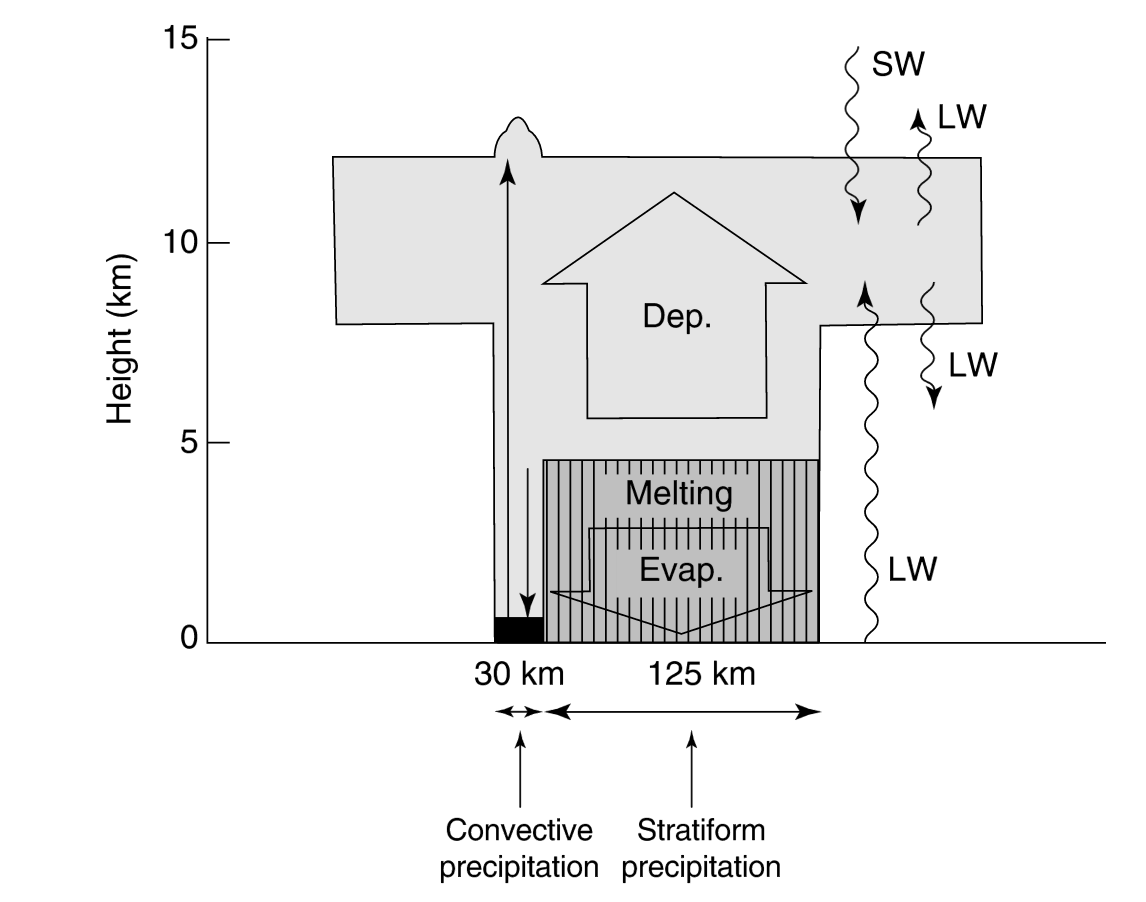 Physically based estimates of
Latent heating in convective and stratiform regions (condensation, evaporation, melting) – from GATE (Leary and Houze 1980)
Convergence of eddy heat flux – from GATE (LH 1980)
Radiative heating rates – based on WMONEX (Webster and Stephens 1980)
IDEALIZED TROPICAL CLOUD CLUSTER
Strat. LH
Rad.
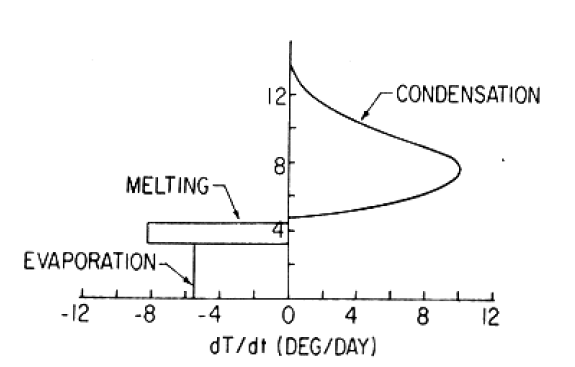 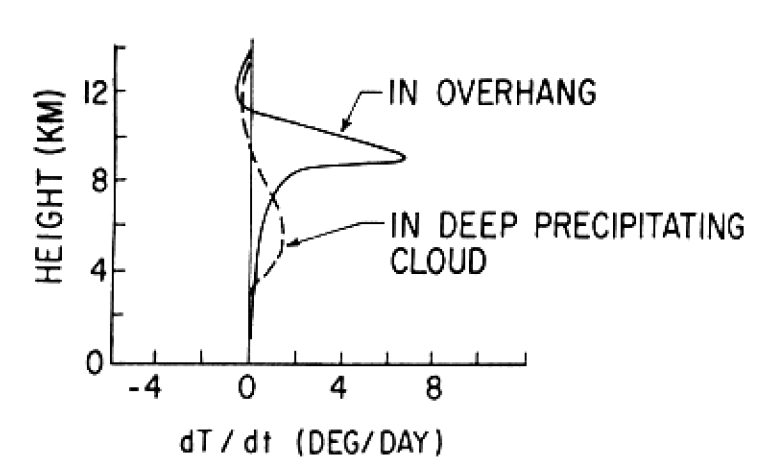 Conv. LH
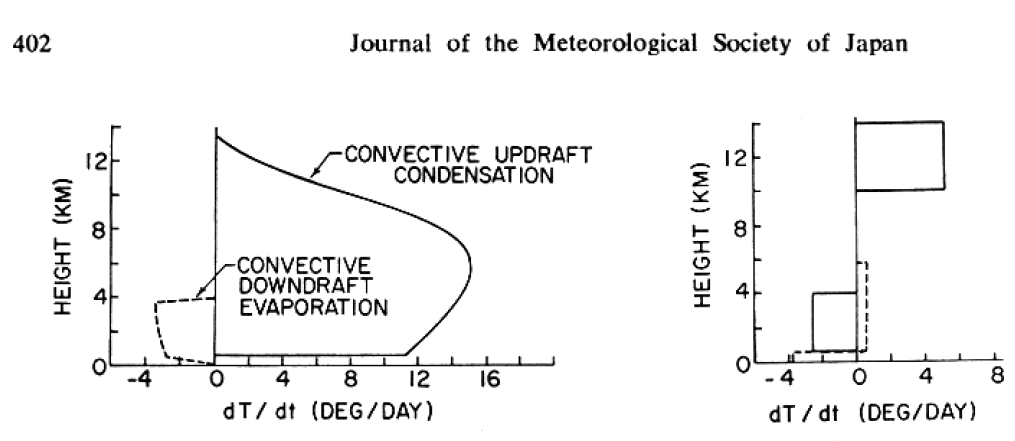 Conv. Eddy
Strat. Eddy
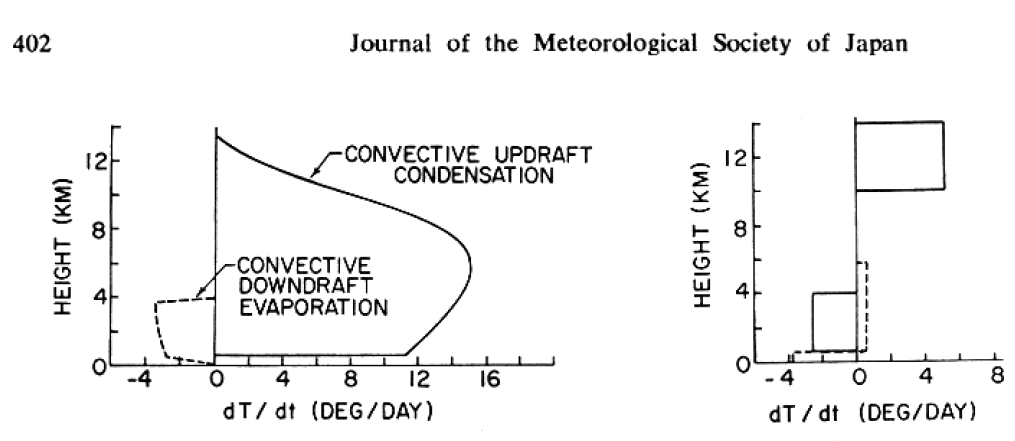 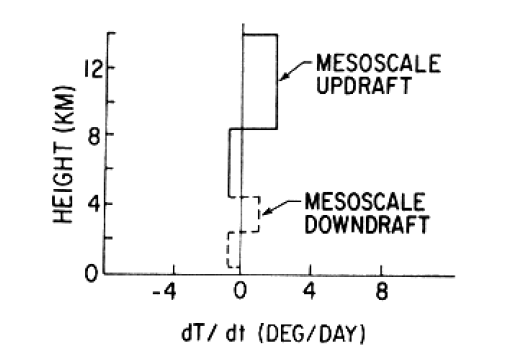 Contributions to Total Heating by Tropical Cloud Cluster
STRATIFORM LATENT HEATING
CONVECTIVE LATENT HEATING
CONVECTIVE             EDDY TRANSPORTS
STRATIFORM             EDDY TRANSPORTS
RADIATIVE HEATING
(Yanai et al. 1973)
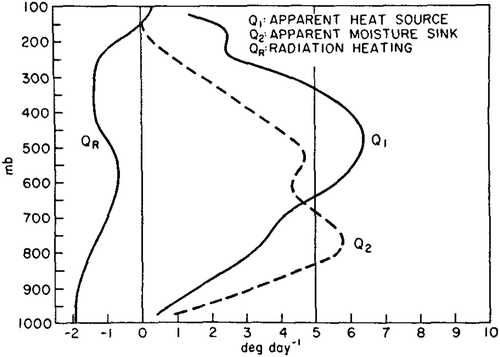 Total Heating
Heating of Large-Scale Area by Mature Cloud Cluster
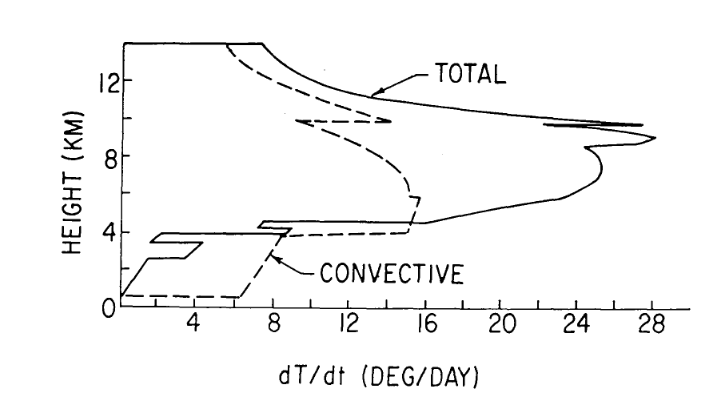 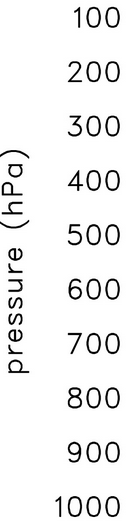 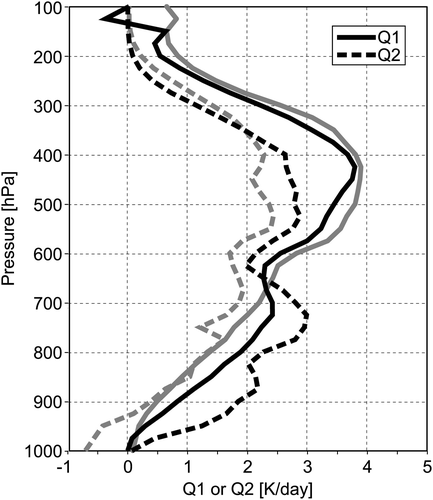 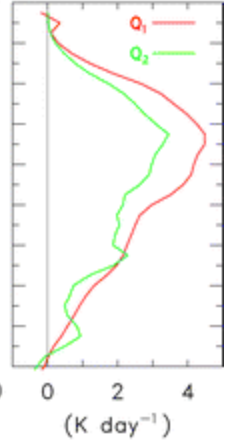 Q1
DYNAMO
“Top-heavy” heating (Mapes  2000) due to combined effects of convective and stratiform regions
Q1
TOGA COARE
MISMO
(Katsumata et al. 2011)
(Johnson et al. 2015)
[Speaker Notes: “Top-heavy” coined by Mapes (2000).  Subtle indentation in Q1 profile below melting level is indication of great prevalence of stratiform precipitation systems in tropics.]
And radar data were then used to diagnose mass and heat fluxes by convective clouds in GATE…
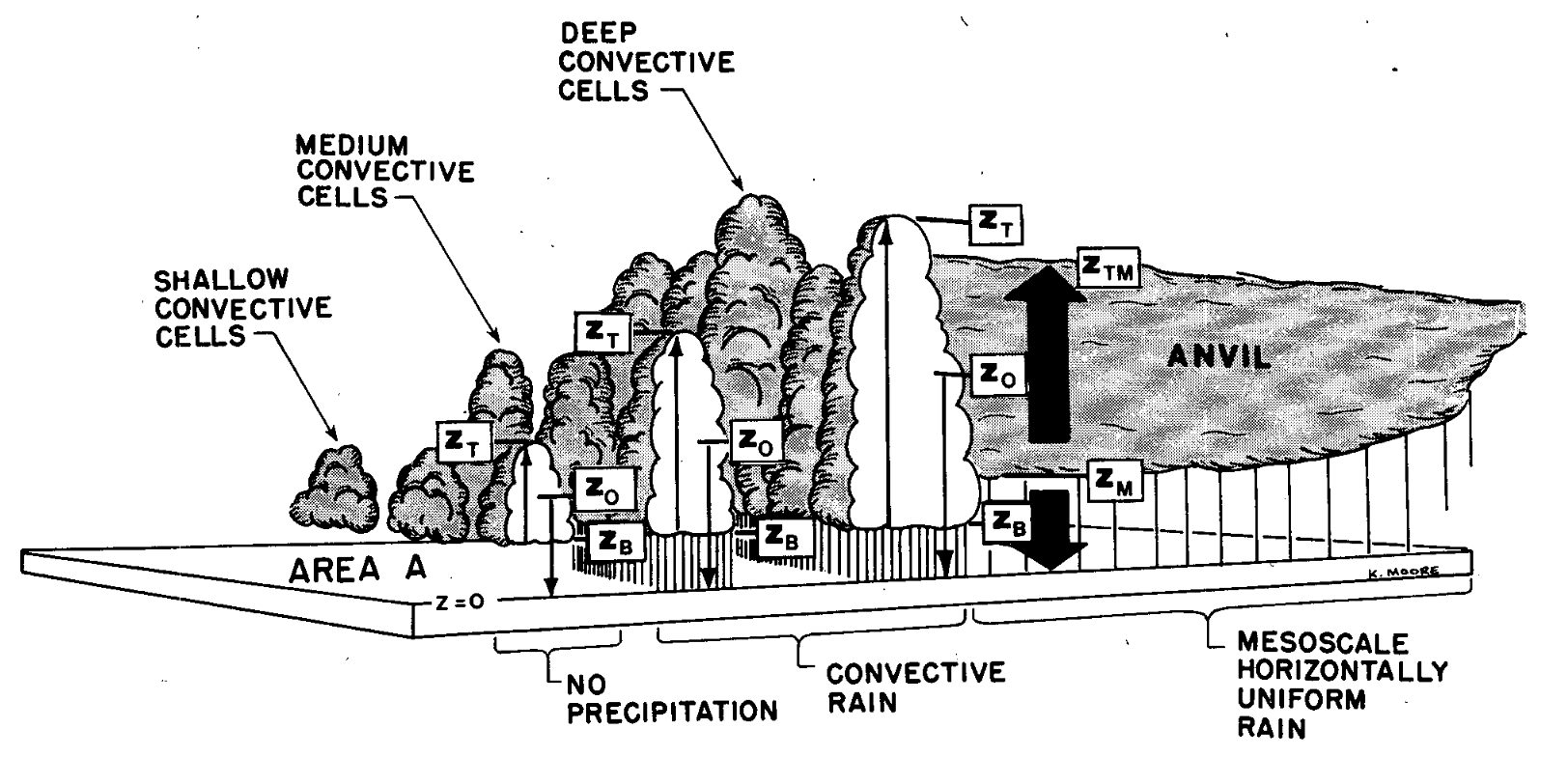 Houze, R. A., Jr., C.-P. Cheng, C. A. Leary, and J. F. Gamache, 1980: Diagnosis of cloud mass and heat fluxes from radar and synoptic data. J. Atmos. Sci., 37, 754-773.
Bob Houze Field Campaign Time Line
PRE-STORM
MID-LATITUDES
CYCLES
.
EMEX
GATE
1980s
1970s
TROPICS
SMONEX
WMONEX
ATLANTIC HURRICANES
IMPROVE
MAP
COAST
COAST
TEPPS
2000s
AMMA
RAINEX
CaPE
1990s
JASMINE
TOGA COARE
TOGA COARE
KWAJEX
TRMM, CloudSat, GPM
OLYMPEX
2020s?
2010s
HS3
DYNAMO
GRIP
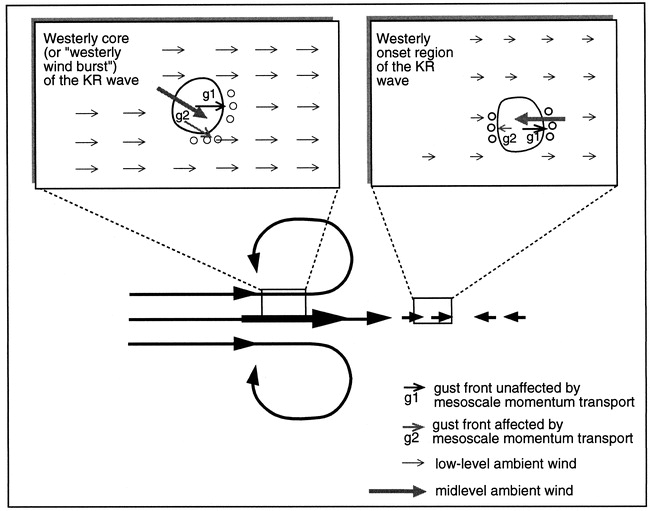 Easterly momentum transported downward
Momentum Transports in Large MCSs in TOGA COARE
Downward transport of westerly momentum
(Houze et al. 2000)
[Speaker Notes: Data: aircraft and shipboard Doppler radar data.   Circulation features based on Gill’s Kelvin-Rossby wave model.  MJO wasn’t coined until 1988 (Swinbank et al. 1988; Lau et al. 1988), and also as Madden-Julian 40-50 day wave by Webster (1987).]
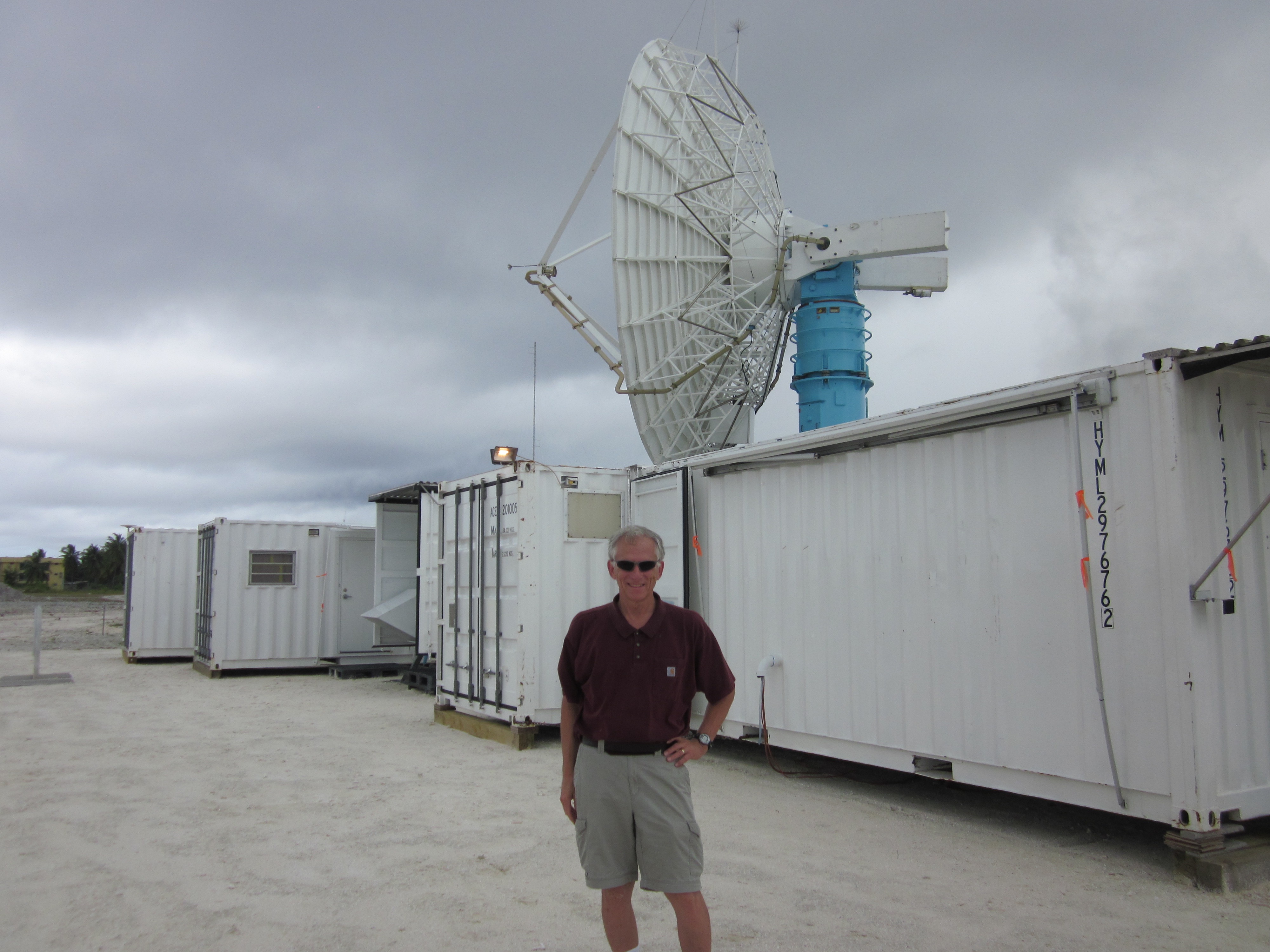 Probably no one in our field has more adeptly, comprehensibly, and accurately synthesized findings from field campaigns than Bob Houze
Thanks, Bob!
Photo by R. Johnson 
Addu Atoll, 2011
END
Static stability dT/dz (K km-1) as a function of stratiform rain fraction over MIT radar coverage area during TOGA COARE
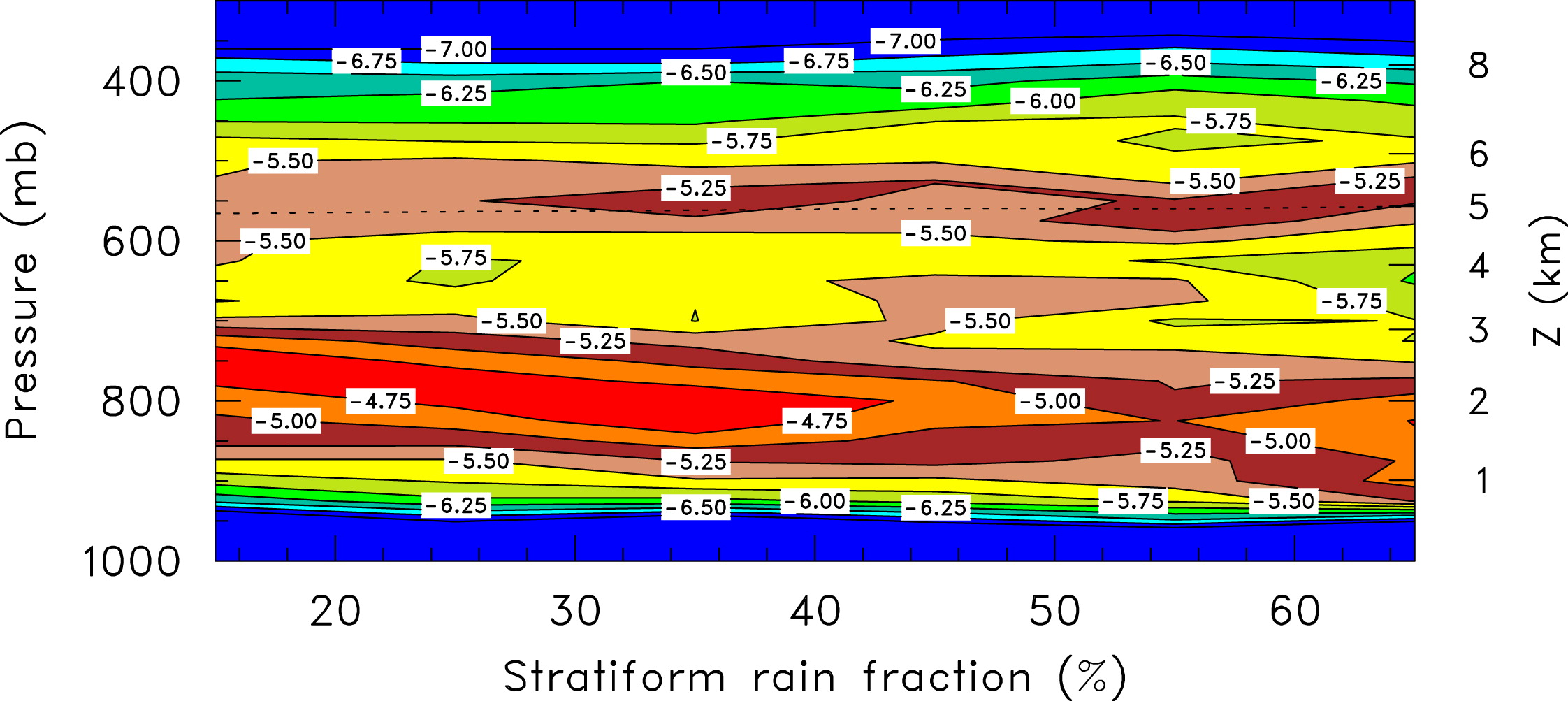 (Johnson, Ciesielski, and Rickenbach 2016; Yanai AMS Monograph)
Bob Houze Field Campaign Time Line
PRE-STORM
MID-LATITUDES
CYCLES
.
EMEX
GATE
1980s
1970s
TROPICS
SMONEX
WMONEX
ATLANTIC HURRICANES
IMPROVE
MAP
COAST
COAST
TEPPS
2000s
AMMA
RAINEX
CaPE
1990s
JASMINE
TOGA COARE
KWAJEX
TRMM, CloudSat, GPM
OLYMPEX
HS3
2020s?
2010s
DYNAMO
GRIP
[Speaker Notes: The Convection and Precipitation/Electrification Experiment (CaPE) was conducted in the central Florida region during the period 8 July through 18 August, 1991.]
Yuter, S. E., and R. A. Houze, Jr., 1995: Three-dimensional kinematic and microphysical evolution of Florida cumulonimbus. Part II: Frequency distribution of vertical velocity, reflectivity, and differential reflectivity. Mon. Wea. Rev., 123, 1941-1963.
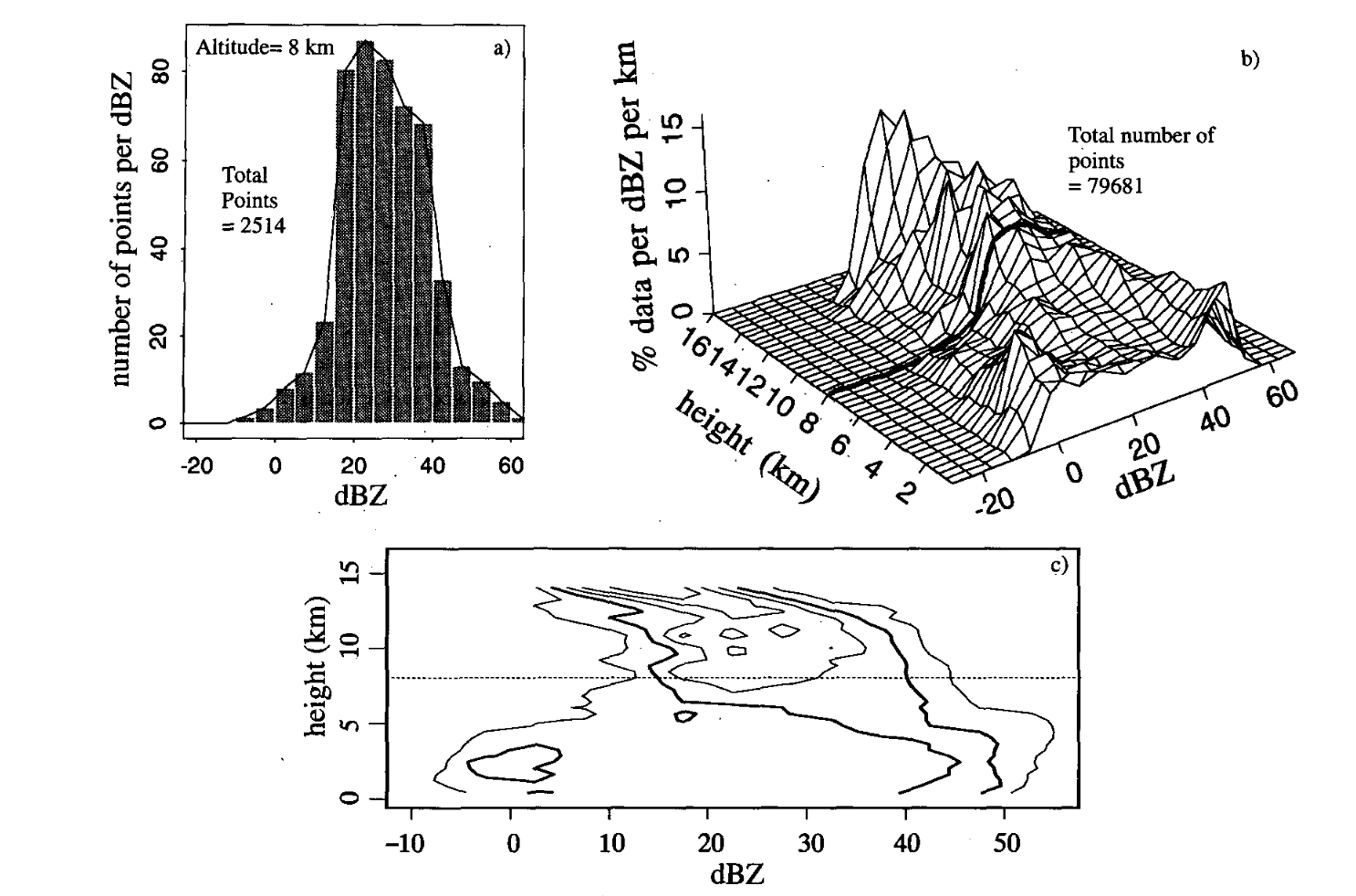 “CFAD” used since 1995 in 161 AMS publications alone!
“CFAD”
Contour by Frequency Altitude Diagram
Bob Houze Field Campaign Time Line
PRE-STORM
MID-LATITUDES
CYCLES
.
EMEX
GATE
1980s
1970s
TROPICS
SMONEX
WMONEX
ATLANTIC HURRICANES
IMPROVE
MAP
COAST
COAST
TEPPS
2000s
AMMA
RAINEX
CaPE
1990s
JASMINE
TOGA COARE
KWAJEX
TRMM, CloudSat, GPM
OLYMPEX
Cloud Dynamics (1993)!
DYNAMO
2020s?
2010s
HS3
GRIP